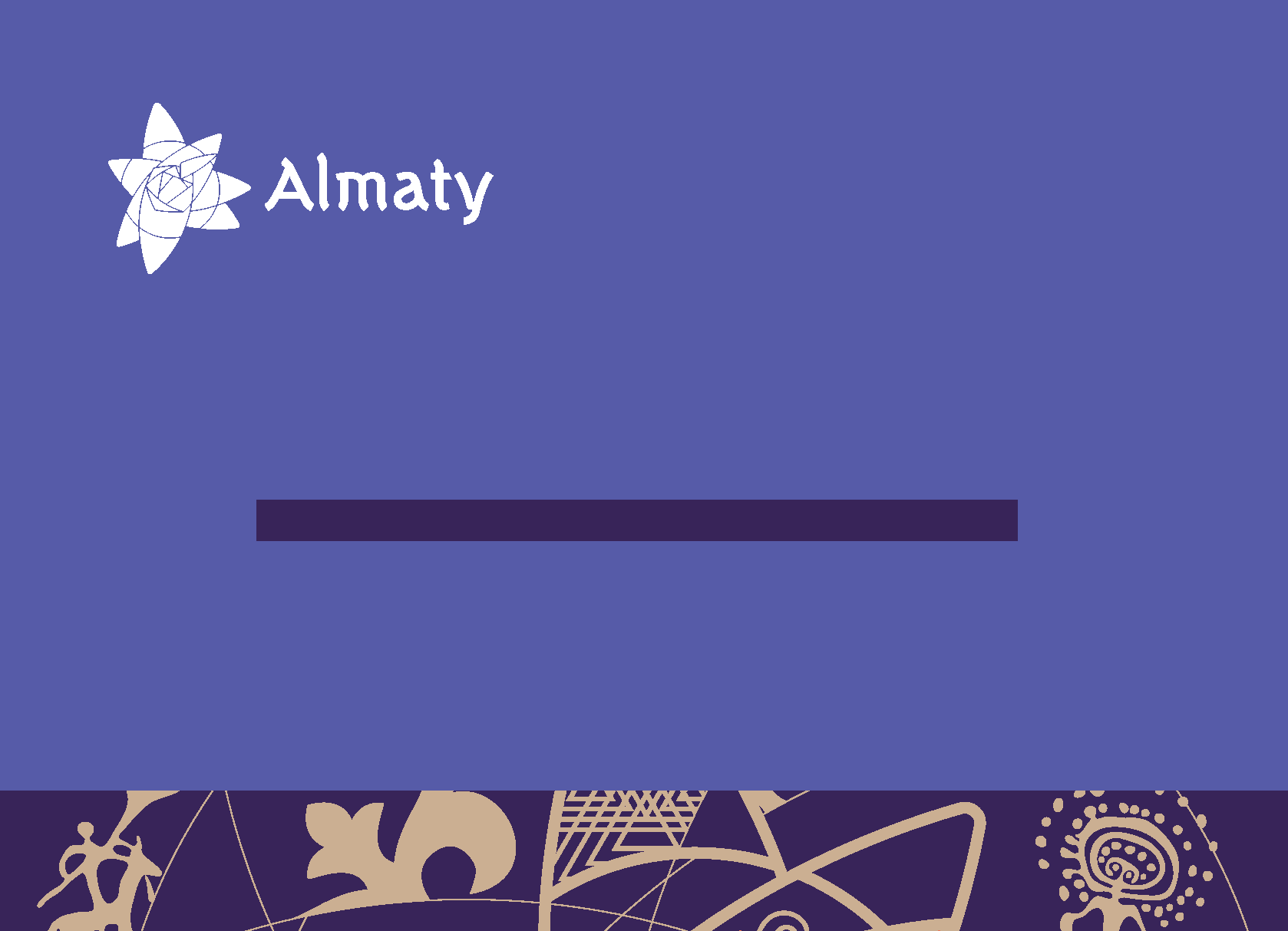 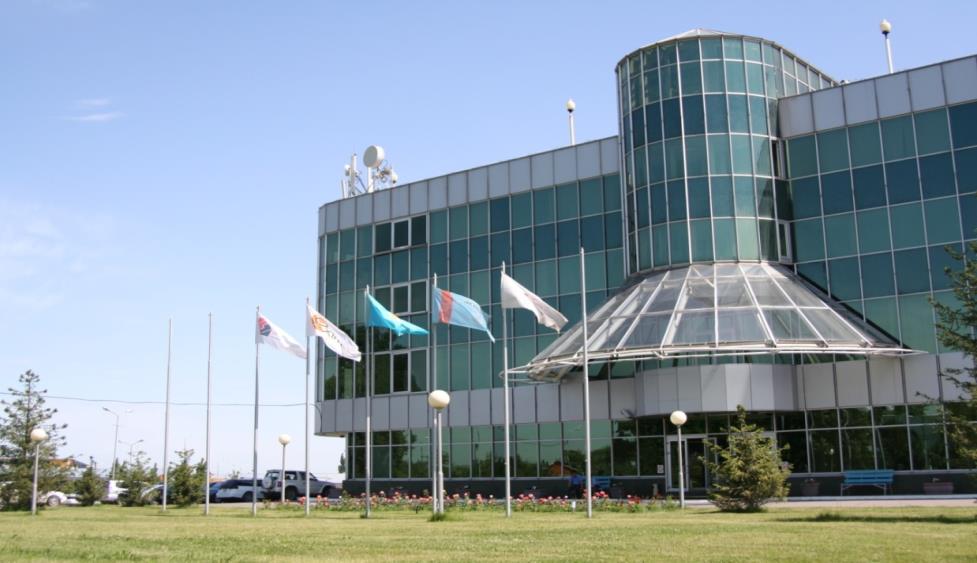 СПЕЦИАЛЬНАЯ ЭКОНОМИЧЕСКАЯ ЗОНАПАРК ИННОВАЦИОННЫХ ТЕХНОЛОГИЙ
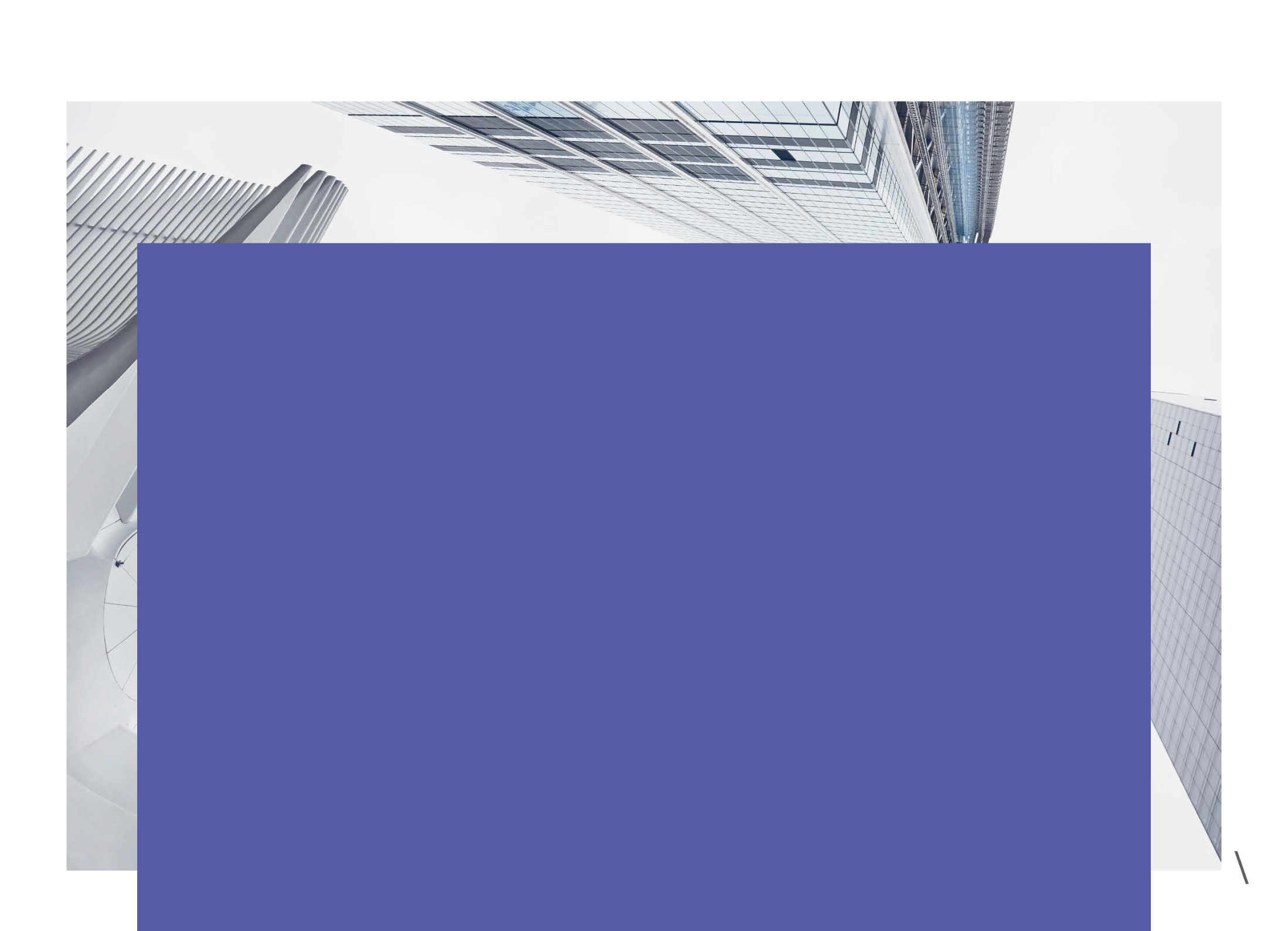 СЭЗ «ПИТ» 
создана Указом Президента Республики Казахстан
от 18 августа 2003 года №1166
Приоритетные сектора
2003-2028
Цели создания 
СЭЗ «ПИТ»:
Развитие высокотехнологичных областей 
Активизация вхождения экономики РК                           в мировые экономические отношения
Производство новых продуктов
Привлечение инвестиций
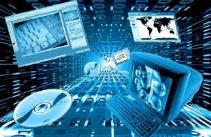 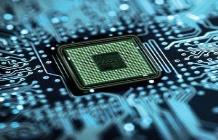 Электроника и приборостроение
Информационные  технологии
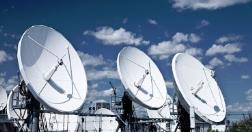 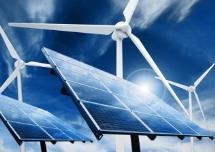 Специальный правовой режим гарантирует:
01
Телекоммуникация  и связь
Налоговые и таможенные преференции

Особые условия привлечения иностранной рабочей силы

Доступ к инфраструктуре
НИОКР
в сфере ВИЭ
02
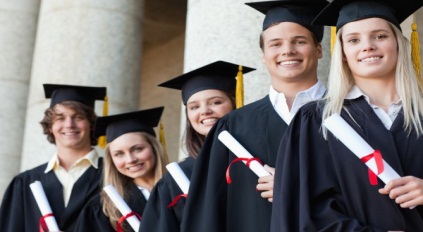 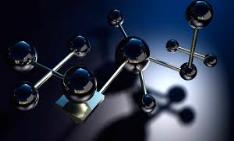 03
Разработка и внедрение новых материалов
Образование в сфере инновационных технологий
02
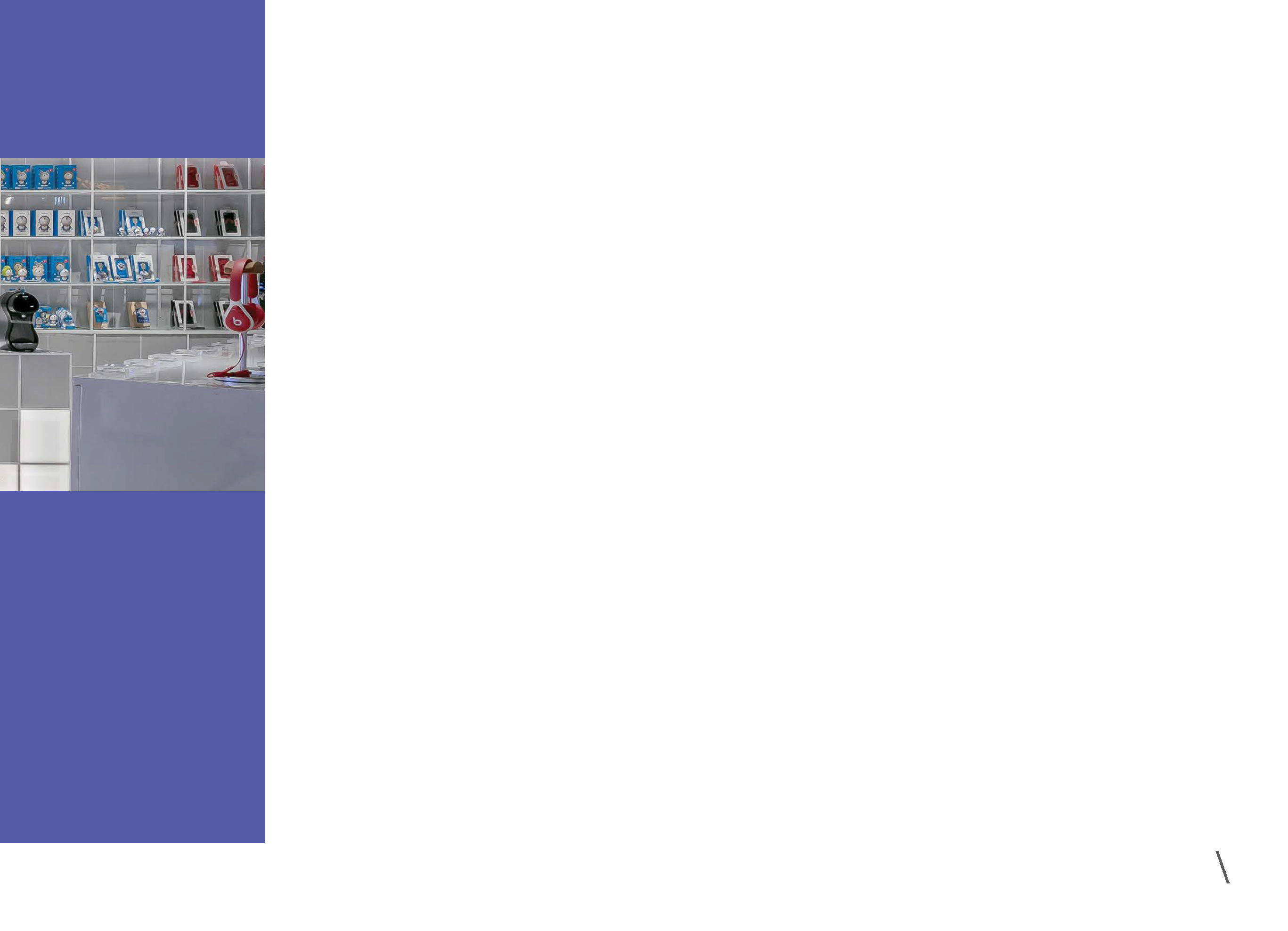 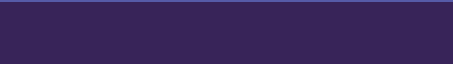 Налоговые и таможенные преференции
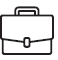 – корпоративный подоходный налог


– налог на имущество


– земельный налог


– социальный налог*                                                                        при условии, что расходы на оплату труда составляют	                                              не менее 70% от общей суммы расходов 
 
– НДС*
при реализации на территории СЭЗ товаров, 
полностью потребляемых при осуществлении деятельности

– Освобождение от уплаты таможенных пошлин для товаров, ввозимых на территорию СЭЗ
0%
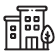 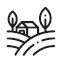 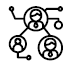 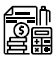 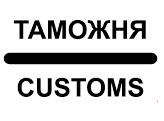 03
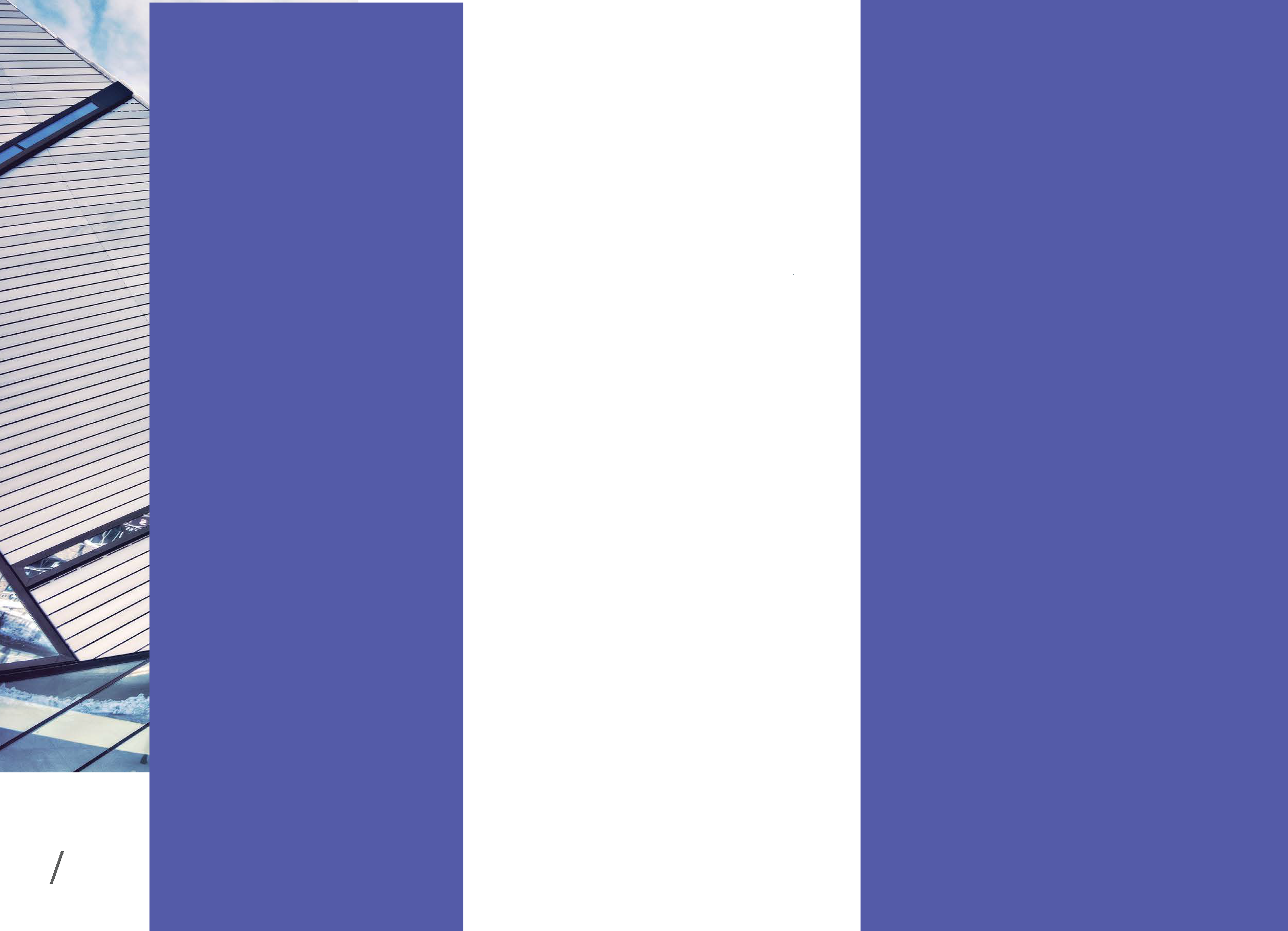 ИНФРАСТРУКТУРА
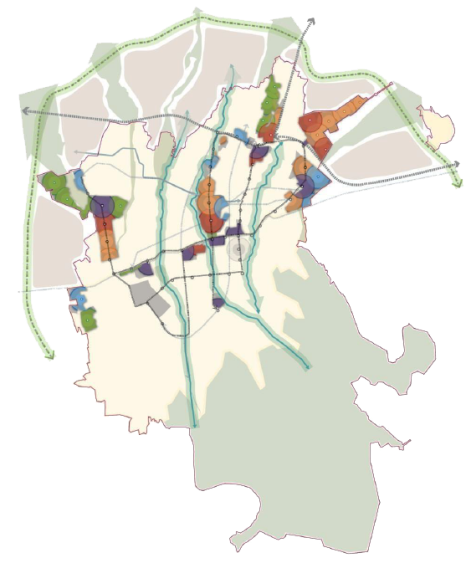 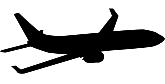 Б
А
К
А
Д
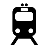 Общая территория
163 га
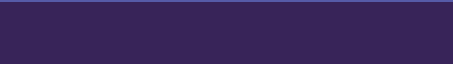 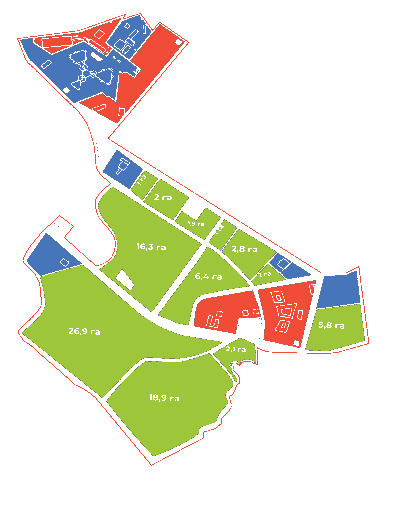 офисное здание
производственные модули
вспомогательные объекты                       (столовая, котельная, ТП и другая                            инженерная инфраструктура)
свободные земельные участки
2
13 464 м
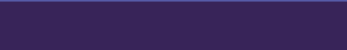 2
9 170 м
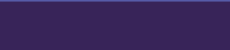 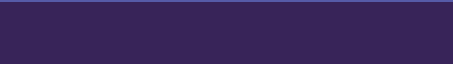 2
4 636 м
88 га
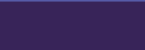 Действующие проекты 
Проекты на стадии строительства 
Свободная полезная площадь
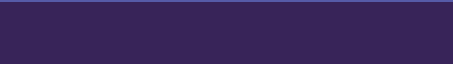 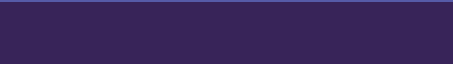 Транспортная доступность
РЕСУРСНОЕ ОБЕСПЕЧЕНИЕ
Электроснабжение 
50,9 мВт

Водоснабжение
8 301,89 м3/сут

Связь
до 100 Мбит/с

Газоснабжение
8 000 нм3/ч
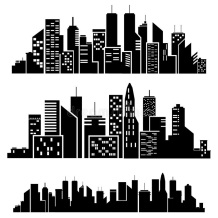 25 км
Деловой центр 
города Алматы
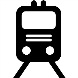 20 км
ж/д вокзал 
«Алматы-1 и 2»
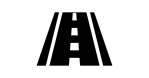 1 км
БАКАД
(к 2022 году)
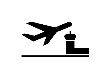 15 км
Аэропорт 
«Алматы»
04
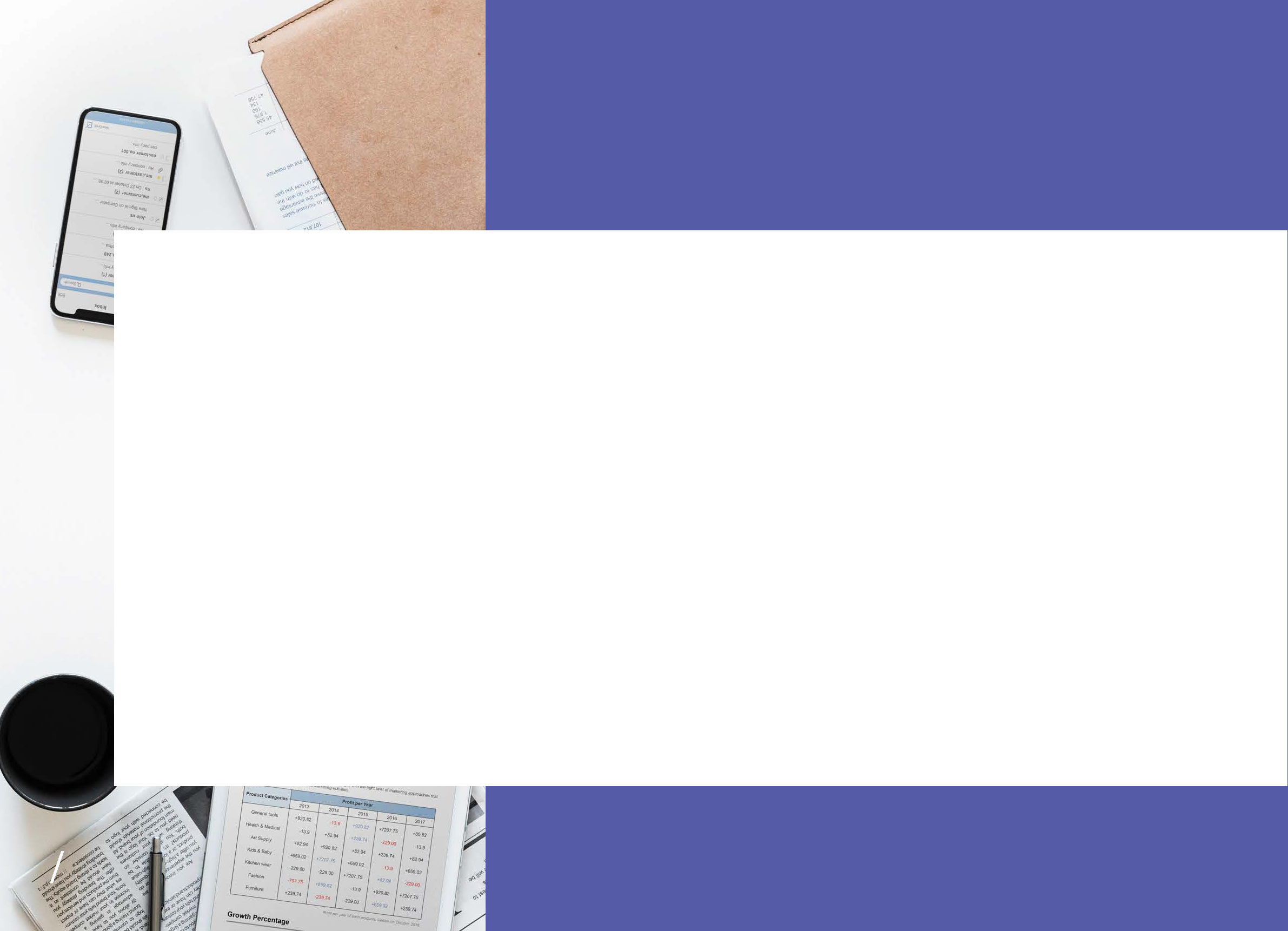 КОЛИЧЕСТВО УЧАСТНИКОВ СЭЗ «ПИТ»
ПО ТЕХНОЛОГИЧЕСКИМ ОБЛАСТЯМ
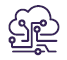 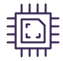 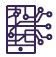 170
компаний
31
электроника 
и приборостроение
8
телекоммуникация 
и связь
121
информационные 
технологии
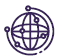 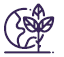 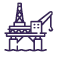 3
Образование 
в сфере инновационных технологий
4
НИОКР 
в сфере ВИЭ
3
Разработка 
и внедрение
 новых материалов
/ 05
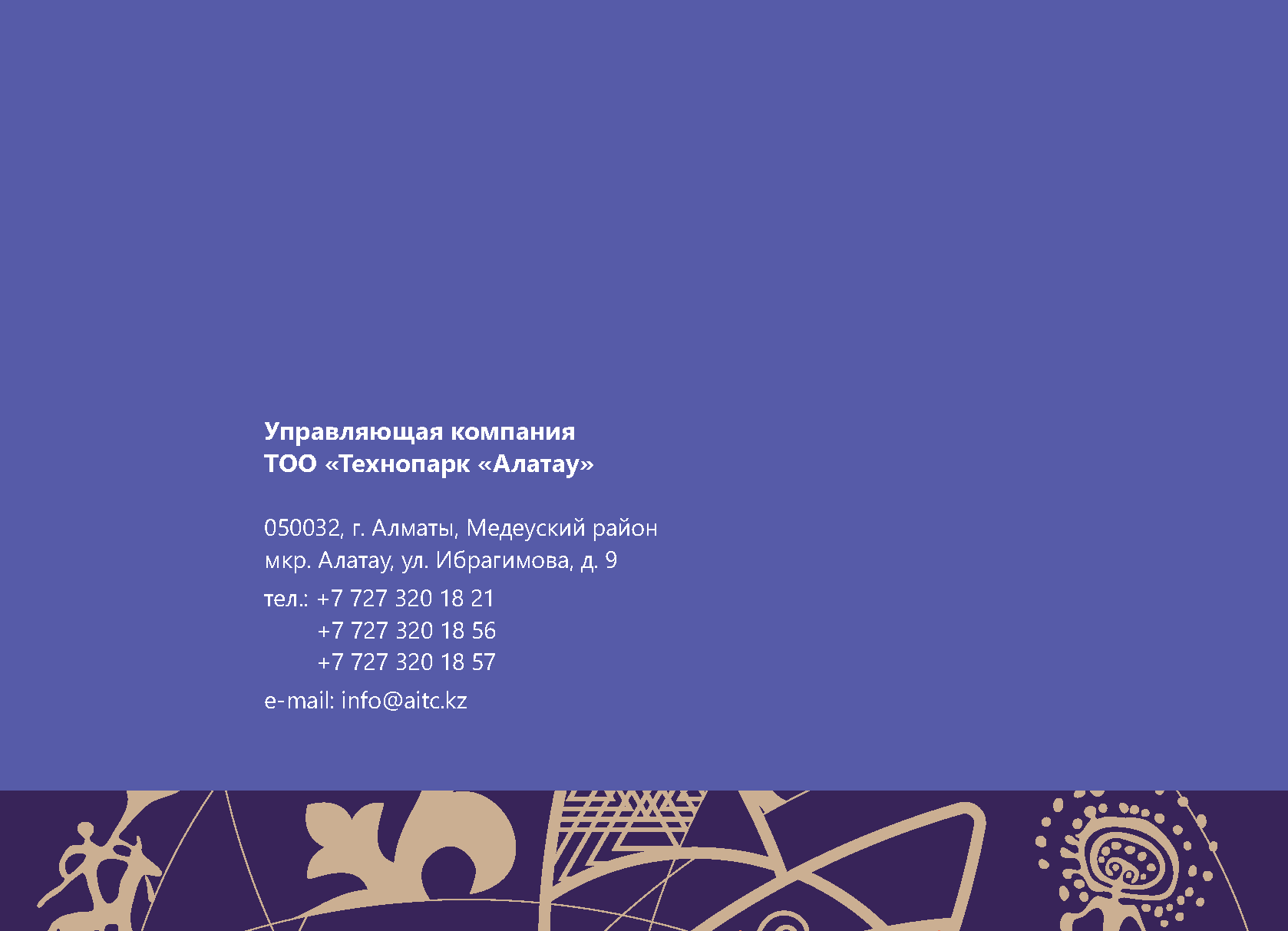 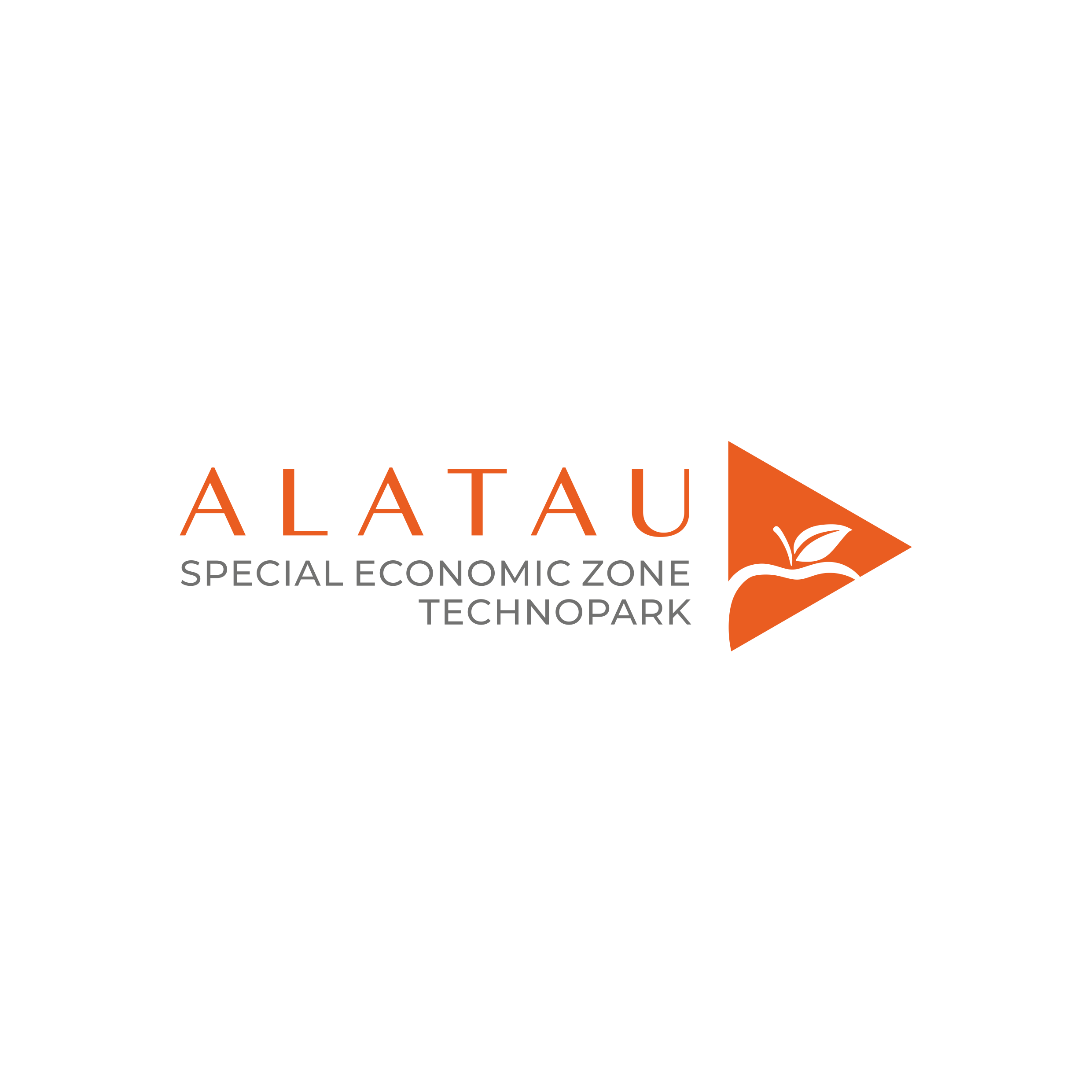 special economic zone
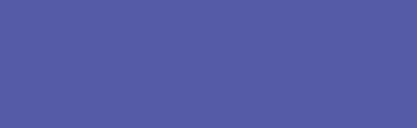